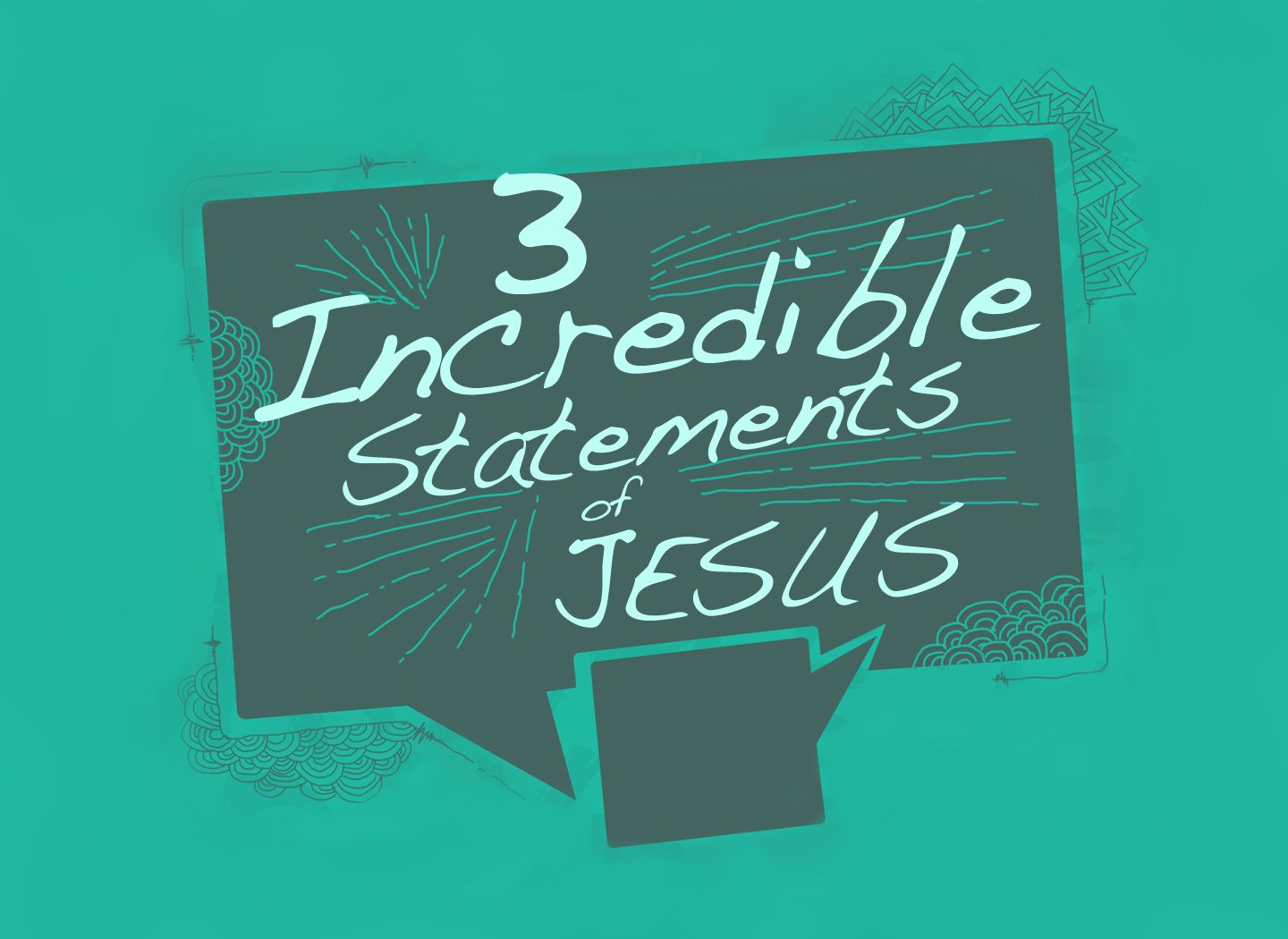 3 Incredible Statements
The Blind Leading The Blind (Matthew 15:13-14)
Sometimes Misused As An Excuse To Reject The Valid Concerns of Religious Leaders.
Matthew 23:1-4
Jesus’ Incredible Response To Upset Pharisees…
Sound Doctrine Is Disruptive (vs 13)
“Let Them Alone” (vs 14)
We Will Answer For Who We Follow!
[Speaker Notes: *An Incredible Answer to Hypocrisy.

>> There are some Bad religious leaders out there. Bible calls them False teachers. They are only after people’s money and attention to feed their own selfishness. They lie, They hurt. It’s terrible.  But there are plenty of verses that address false teachers.  **This is the verse when someone doesn’t want to go so far as call a leader a false teacher.  They just want to dismiss the concerns being raised.  It’s the whole “if you can’t argue about the point – then argue about the person – response.”

I don’t think Jesus ever intended us to MISUSE the lesson He is teaching in that manner.

What Makes this Incredible?  Super memorable/easy to visualize.  Powerful Lesson.

1.) Sound Doctrine Is Disruptive. (vs. 13)  *Teach it anyway!
2.) “Let Them Alone” Yes, they are upset, but this is because they’ve rejected God’s word, not because we did anything wrong.
Accept that no matter what you do, some people will never be happy.  Some people are too attached to human tradition they don’t want the pure gospel.  
3.) Teaching The Truth To Those Promoting False Teaching, Is An Attempt to Save The Leader & The Follower.
4.) We Will Answer For Who We Follow!  Be sure we are following GOD and HIS WORD above all else.  Be sure HE is the one we are aiming to please. 

Don’t worry about pleasing people who reject the word of God.  You’re never going to make them happy.


Mt 23:1-4.  Point: Here’s how to respond to a hypocrit.  Do they have a valid point?  Is it based in Scripture or in Man?  If it is based in Scripture, then even though you can’t follow their example, you can follow God’s word.]
Two Or Three Are Gathered (Matthew 18:18-20)
Appreciating The Presence of God
God Sees Even our Private Worship (Matthew 6:6)
God Is Near To Each of Us (Acts 17:27)
Jesus’ Incredible Promise of Support
Have Confidence When Addressing Sin (18)
Have Confidence When Praying Together (19)
“About Anything…They May Ask” 
Have Confidence When “Gathered In My Name.” (20)
[Speaker Notes: Incredible because it is MORE than presence – it is the idea of support.

WHEN ADDRESSING SIN:  Jesus Will Help Two Brothers, Two Witnesses, or The Whole Church 


Is This Only For The Apostles?
15-17 “you” is applied to Christians today.
21-22 “ you” is applied to Christians today.

Vs. 19 – is not a promise that we would expect is only for Apostles.  God answers prayer according to HIS WILL –even if aposltes are the ones asking – SO we would expect God to answer any two Christian’s requests according to HIS WILL.

GATHERED IN MY NAME:  Common Spiritual Purpose.  Not just two people praying to win the lottery, or two people praying for their team to win a game.  THIS IS a promise that when we come together to worship and serve God, Jesus sees our actions and is supportive of our prayers to HIS Father.  He is our mediator.

HAVE CONFIDENCE: I AM THERE.  Jesus is not limited by DISTANCE or by TIME. He is GOD!
ONLY GOD, Can promise to always be there – for everyone.

See Also: Malachi 3:16]
Just A Cup of Cold Water (Matthew 10:42)
Sometimes Misused For Works Based Salvation.
Jesus’ Incredible Generosity
Honor God By Caring For His People. (Mk 9:41)
No Good Deed Is Insignificant.  
God Is Preparing A Reward For YOU!
A Prophet, A Righteous Man, A Disciple
[Speaker Notes: Error:  Works based Salvation.  (Two-Part Error:  First error is that salvation is earned by any of the jobs described.  The second error is that people who are really special and work really hard – get a greater reward.)


HONOR GOD BY CARING:  Let Us Respond To God, Not Simply To The Need.    Thus we are doing good “In The Name of…” or Because they are a Christian, not just because the need exists.

NONE INSIGNIFICANT:  Helping The Helpless Delights God. **An Incredible Appreciation for Small Acts of Kindness.  God sees and remembers each one! 
Nehemiah’s prayer:  Lord remember.   **Sometimes we only remember the hurt, the pain.  But God actually forgets the sin, and remembers the service. Awesome!


REWARD FOR YOU:  The Reward God is preparing for a prophet, a __, a ___ : It can be yours too!  

Just serve God exactly where you are, with exactly what you have – and give it from the heart for God’s glory.

There is NO ONE who can’t come and begin following God. There is NO ONE who can’t share just a cup of cold water  so help the cause of Christ.]
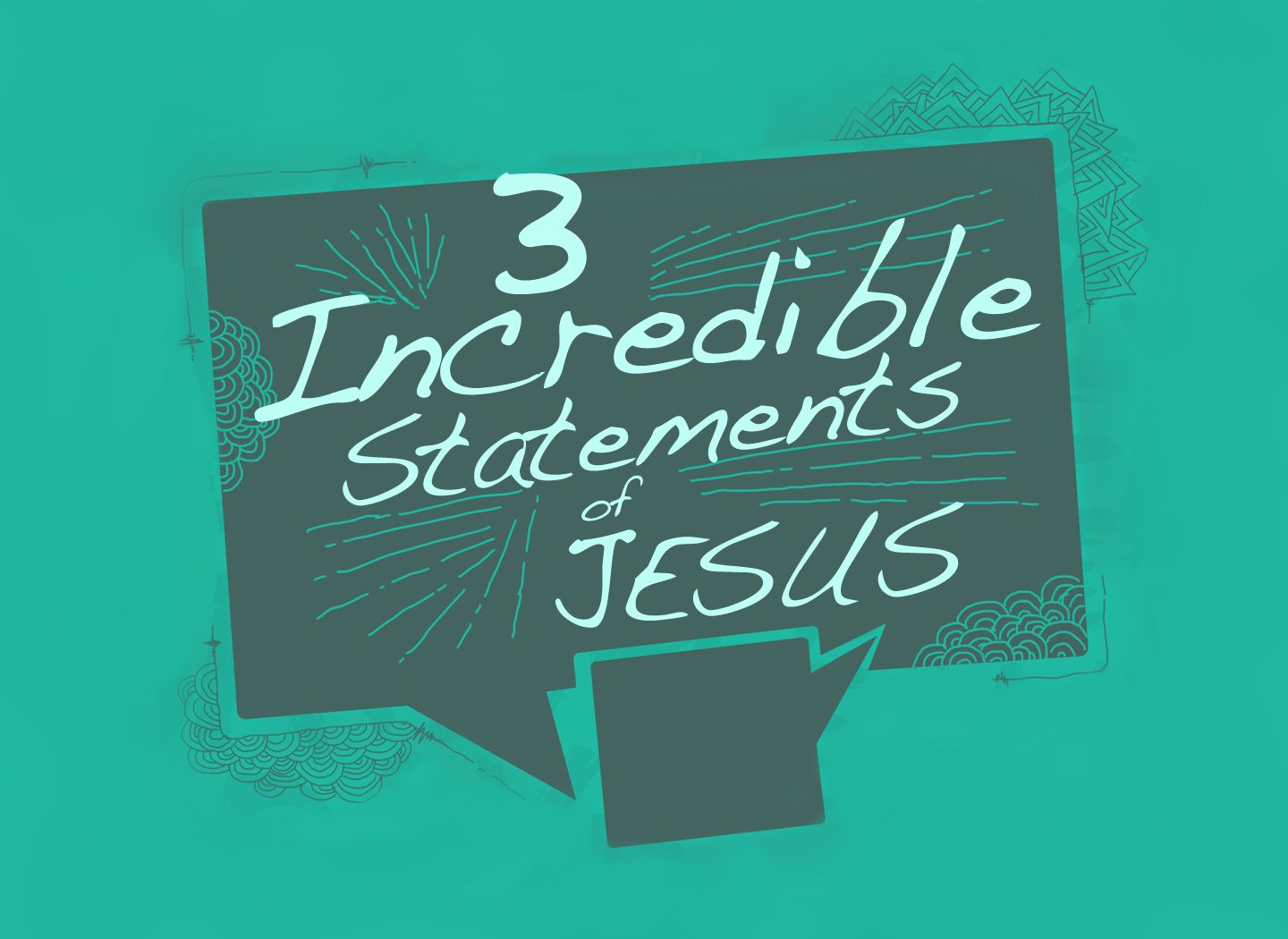 3 Incredible Statements